Advanced Administrative Topics
NIH Regional Seminar on 
Program Funding & 
Grants Administration 

June 26 & 27, 2014
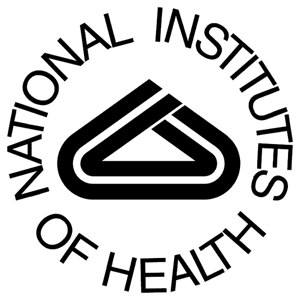 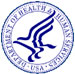 Presenters
Cheryl Chick
Chief Grants Management Officer 
National Human Genome Research Institute, NIH

William W. Darby
Chief Grants Management Officer
National Eye Institute, NIH
2
What Are Some Aspects that Make Projects Complex?
Multiple Projects funded through single award
One project with multiple awards (cluster grants)
Multiple institutions/investigators participating
Clinical activities/trials
Sub-contracted activities
Unique scientific resources – licensing, intellectual property, etc.
Cooperative Agreements – NIH Science Officers
Foreign project/involvement
3
What Are Some of the Issues and Changes that Make Projects Complex?
Change of Grantee Organization
Change of Legal Status of Grantee Organization
Significant Changes (break-up) of Research Team
Allocation of Costs to Closely Related Projects
Conflict of Interest/Ethical issues on the conduct of research (examples: use of children or prisoners)
Allegations  of misconduct (scientific, administrative and fiscal)
Challenges Ensuring Compliance with Terms of Award
4
Thinking Like a Fed
NIH Perspective When Considering Challenging Complex Situations
First remember NIH is a Federal Agency 
Support Federal policy ( Must enforce applicable laws, cost principles and administrative requirements)
Support President's Initiatives and policies.
5
NIH Perspective When Considering Challenging Complex Situations
Factors we consider critical in making decisions in 'tough' situations:
Have you "listened" enough to really understand all the issues and objectives of the situation?
What is best from a scientific or programmatic perspective (how will this impact the scope of the project)?
What best serves the investment of the taxpayer in the project?
Will the action create issues for protection of subjects?
6
NIH Perspective When Considering Challenging Complex Situations (con’t)
Will an action create a precedent which will limit flexibility in the future?
Is an action consistent with NIH, HHS or other Federal policy?  
Do we have the necessary funds to support the proposed arrangements? (NIH's large budget doesn't result in broad fiscal flexibility)
How would this play if presented on the evening news or the front page of ......?
7
NIH Perspective When Considering Challenging Complex  Situations- Lower Level Considerations
What is in the best interests of the PI(s)?
What is in the best interest of the institution(s)?
Is there an opportunity for a 'win/win'?
Remember consultants, consortiums, subcontractors are not a direct party to the grant with the NIH.
8
Human Subject Research and Clinical Studies
Multi-Center Clinical Trials
Capitation Models
Insurance/Indemnification
Conflict of Interest
IND/ClinicalTrials.Gov http://clinicaltrials.gov/ 
Patient Recruitment Issues
Patient Protection and Safety
9
Human Protection and Safety
Informed consent
IRB 
DSMB
Safety Monitoring Plan
Adverse Events
10
OHRP:  45 CFR 46 Protection of Human Subjects
Resources
Local IRB
OHRP Guidance/Website:
	http://www.hhs.gov/ohrp/policy/index.html
OHRP Telephone/E-mail
Assurances:  240-453-8138
Educations:   240-453-8227
Compliance:  240-453-8132
Main number:  Toll-Free 866-447-4777 or 
				240-453-6900
11
Purely hypothetical situation #1
DSMB recommends that a protocol should end early.  The grant is scheduled to end in December 2016.  What happens next?
12
Purely hypothetical situation #2
For a protocol – blood is sent to a local lab for standard testing .  
Is this a subcontract?
Does the lab need to meet compliance requirements?
13
Change of Grantee Organization
NIH prior approval is required for the transfer of the legal and administrative responsibility for a grant-supported project.
The grant is awarded to the grantee institution – not to the PI.
In addition, a change of grantee involving the transfer of a grant to or between a foreign institution requires the ICs’ Council approval.
Grants to individuals (Fs, Ks) may not be transferred.
A change of grantee organization may involve the transfer of equipment purchased with grant funds.
14
Change of Grantee Organization (cont.)
Request must be made before the anticipated start date at the new organization and preferably several months in advance.
A change of grantee request normally will be permitted only when all of the permanent benefits attributable to the original grant can be transferred, including equipment purchased in whole or in part with grant funds. 
A change may be made without peer review, provided the PI plans no significant change in research objectives and the facilities and resources at the new organization will allow for successful performance of the project.
15
Purely hypothetical situation #3
The PI leaves in the middle of the night and takes data and critical parts of the research team along with critical equipment with her.   She wants to re-establish the project at a new institution.   The grantee institution feels cheated and states they don't plan to relinquish the grant.  
_________________
What would you do as an NIH official? What are some options?
16
Purely hypothetical situation #4
The PI intends to transfer in year 2 of her project.  No work was performed during year one in anticipation of the transfer.  

What can and should happen?
17
Principal Investigators and Key Personnel
If a PI/key personnel is absent from the project continuously for 3 months or more, or reduces approved effort devoted to the project by 25% or more
This requires NIH prior approval
18
Multiple PIs
Changes in Multiple PI’s – Single to Multi or Vice Versa:
    NIH Guide Notice NOT-OD-11-118
Amended NIH policy to allow post award PD/PI changes with the prior approval of the Grants Management Officer – it is expected  such requests will be rare.
Must have adequate scientific justification for the proposed addition/change/removal of multi-PI.  The multi-PD/PI option supports projects that require a team science approach.  Targeted specifically to those projects that do not fit the single-PD/PI model.  Intended to supplement, not replace, the traditional single PD/PI model. Overarching goal is to maximize the potential of team science efforts in order to be responsive to the challenges and opportunities of the 21st century.  
Rationale for change must support this premise.
19
Multiple PIs (con’t.)
Leadership Plan must address the following elements:
Roles/areas of responsibility of all of the PD/PIs.
Describe governance and organizational structure of leadership team.
Arrangements for fiscal and management coordination.
Processes for making decisions on scientific direction and allocation of resources.
Processes for data sharing and communication amongst investigators.
Policies for publication and/or intellectual property.
Procedures for resolving conflicts and disagreements.
20
Multiple PIs (con’t.)
Designation of a contact PD/PI who is located at the grantee institution. 
Biographical sketches for PD/PIs to be added.  The eRA Commons User Name is a required field on the biosketch for these individuals.  
Other support information for PD/PIs to be added. 
A description of how the loss of PD/PIs will affect the capacity to carry out the project. 
Any budgetary implications of the change. 
Any proposed changes in scope
21
Purely hypothetical situation #5
A multi-PI project has been a productive team for years. 
One of the PI’s moves in the -05 year, and a large consortium award is issued to continue the collaboration.
In the -07 year, while working on the competitive renewal, significant scientific, budgetary, (and personal?) differences arise.  The PI’s have a falling out and the consortium PI is voted out of the project.
The PI is notified of the decision by email and is told no consortium costs will be covered as of the date of the email.
The consortium PI contacts NIH, hinting at possible budget mismanagement and scientific misconduct, and demanding NIH hold the prime grantee to the terms of the peer reviewed Leadership plan.
What are some options to resolve this?
22
Terms of AwardNotice of Award Sections III & IV
Terms of Award come from: 

Authorizing program legislation – legislation that sets up or continues the legal operation of a federal program or agency and the terms and conditions under which it operates. 

The NIH Grants Policy Statement 
See page 228 for information about Grants to Foreign Institutions and International Organizations http://grants.nih.gov/grants/policy/nihgps_2013/

Administrative Requirements 

Programmatic Requirements (written in a Cooperative Agreement RFA, and incorporated in full or by reference in the NoA)
23
Notice of Award -Restrictive Terms
There are two types of restrictive terms:
One which restricts the use of funds for a purpose (Example: for purchasing a specific piece of equipment), 		
					OR
A Temporary Restriction of all or a specified amount of funds until issues or assurances have been resolved.

Restrictions are only lifted by a Revised Notice of Award.
24
Programmatic Terms of Award
Programmatic Terms of Award are a part of all Cooperative Agreements awards
They are specific to the grant solicitation (RFA/FOA) and/or award.

They are organized in the following sections:
Applicability
Awardee Rights and Responsibilities
NIH Staff Responsibilities
Collaborative Responsibilities
Arbitration
25
Purely hypothetical situation #6
A PI’s awarded grant involves the use of rats.
His progress report describes an experiment using mice.
_____________
What issues—if any—does this raise?
26
Purely hypothetical situation #7
A grant is awarded with a restriction at the end of the fiscal year because the IRB approval is pending
The IRB is approved and the institution submits the approval to the awarding IC. 
_______________
Is anything else needed to initiate patient recruitment?
27
Allocation of Costs and Closely Related Work
NIH now applies the relatedness provision of OMB Circular A-21 (C., 4., d., (3)) to all NIH recipients which states: 
“if a specific cost can not be reasonably allocated to a specific project; it can be charged to any of the benefiting projects on any reasonable basis.”
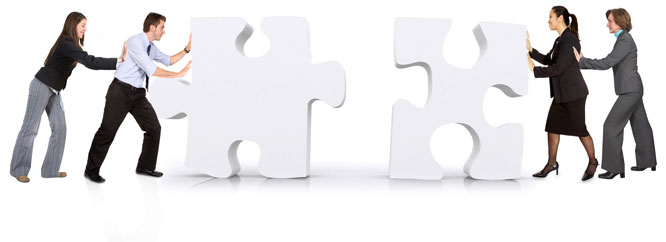 28
Purely hypothetical situation #8
A PI has multiple NIH grants from one IC, all involving work with mice.
One of the grants has not yet been competitively renewed.
A small portion of the colony needs to be maintained, so the PI charges the animal care costs to one of her other NIH grants?
_________________
Does this present any issues?
29
Purely hypothetical situation #9
The grantee purchased visa gift cards in the amount of $4,000  to be used as incentive costs for patients participating in human subjects research. The University has inquired if they may buy back the remaining gift cards totaling $4,000 to be used on another grant.

Is this allowable?
Where would you look and what would you do?
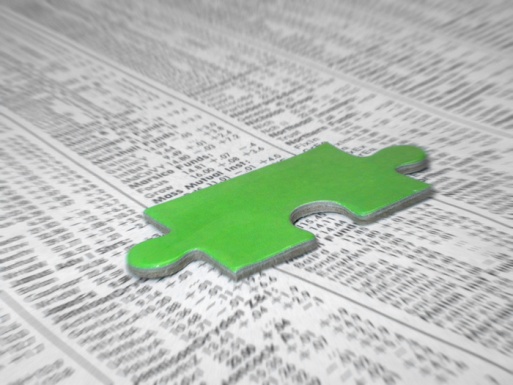 Rights in Data(Publication & Copyrighting)
In general, grantees own the rights to data resulting from a grant-supported project.
NIH encourages grantees to arrange for publication of NIH-supported original research in primary scientific journals.
Any publications, data, or other copyrightable works developed under an NIH grant may be copyrighted without NIH approval.
NIH must be given a royalty-free, nonexclusive, irrevocable license for the Federal government to reproduce, publish, or otherwise use the material and to authorize others to do so for Federal purposes.
31
Public Access Overview
NOT-OD-12-160  (11/16/12)  Upcoming Changes to Public Access Policy Reporting Requirements… 
http://grants.nih.gov/grants/guide/notice-files/NOT-OD-12-160.html

Applies to all peer-reviewed articles that arise, in whole or in part, from direct costs funded by NIH, that are accepted for publication on or after April 7, 2008.
Institutions and investigators are responsible for ensuring that any publishing or copyright agreements concerning submitted articles fully comply with this Policy. 
Beginning May 25, 2008, anyone submitting an application, proposal or progress report to the NIH must include the PMCID or NIHMS reference number when citing applicable articles that arise from their NIH funded research. 
As of July 1, 2013 – NIH policy requires that Type 5’s with non-compliant publications will be held from award
32
Public Access Overview (con’t.)
RPPR (electronic):  submission requires grantees to report publications (Section C.1) using a Commons linked My NCBI account.  The grantee receives an automated email citing non-compliant publications, Public Access policy, and actions required to comply with the policy. 

PHS 2590 (paper):  grantee provides a My NCBI generated PDF list of publications as Section 2.2.6, Section E.  Program staff sends the Public Access reminder email if non-compliant publications are reported.

NIH Manuscript Submission System – FAQs
     http://nihms.nih.gov/help/faq.shtml  

NIH Public Access Policy – FAQs
     http://publicaccess.nih.gov/FAQ.htm
33
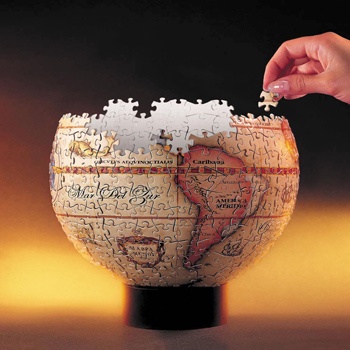 Data Sharing Policy
What Obligations Exist Under the NIH Data Sharing Policy?
Under NIH’s Data Sharing Policy, investigators are requested to provide a plan to share final, non-restricted research data in a timely manner, usually upon publication of the main findings from the final dataset. 
To Whom Does the Policy Apply?
The Data Sharing Policy applies to all investigators applying for NIH research grants subsequent to October 1, 2003 that request at least $500,000 in direct funds in any single year.
http://grants.nih.gov/grants/sharing.htm
E-mail: Sharing@NIH.Gov
34
Purely hypothetical situation #10
The PI has developed an extremely valuable scientific resource on an NIH grant, but won't share with other investigators. 
He and his team has published extensively on the resource but continue to deny reasonable requests for sharing. 
Duplicating this resource, while not cost prohibitive, is not reasonable because the cost of duplicating is several times the 'reasonable' cost of sharing the resource. 
______________
What should the institution do?  What could an NIH official do?
35
Communication Between Department and Sponsored Projects is Critical
Many solutions are organizationally culture-driven.  For example, if good communication is part of the culture, then it is more likely to support good management practices, such as work groups across departmental boundaries.
Current, written, and accessible policies and procedures are a must.
All parties involved must know and understand and comply with  the rules, policies guidelines. 
If not, well… outcomes are not likely to be positive.
36
Resources…
I.  Your Organization
Sponsored Programs Office
Accounting Office
Internal Auditor
IRBs
IACUCs

II.  NIH
Grants Management Specialist
Program Administrator
Office of Laboratory Animal Welfare (OLAW) http://grants.nih.gov/grants/olaw/olaw.htm
Office of Financial Management   http://ofm.od.nih.gov
Grants Policy & Guidance
http://grants.nih.gov/grants/policy/policy.htm 
III.  DHHS
Office for Human Research Protections (OHRP)
37
Resources for Compliance
Tips, methods, what to do?  So many resources, only a select few are named here.  

NIH Grants Compliance and Oversight – website has compendium of observations, and presentations
	http://grants.nih.gov/grants/compliance/compliance.htm 

NIH Grants Compliance Inbox
	grantscompliance@mail.nih.gov 

NIH Outreach Activities 
	http://grants.nih.gov/grants/outreach.htm
38
Select Resources at the NIH
Grants Management Specialist on NoA
- If unknown, contact Chief GMO of IC:
http://grants.nih.gov/grants/stafflist_gmos.htm 


Program Official on NoA


Office of Extramural Research: http://grants.nih.gov/grants/oer.htm 


NIH Grants Information: http://grants.nih.gov/grants/giwelcome.htm


NIH Grants Policy Inbox (policy questions not specific                to NoA):  grantspolicy@mail.nih.gov 


Division of Financial Advisory Services: http://oamp.od.nih.gov/dfas
39
Questions?
40